TOLERANSI DAN  MODERASI  (KERUKUNAN DAN  PERDAMAIAN)
Dr. H. Muhammad Yazid S.Ag, M.Si.
LANJUT
Indonesia Merupakan Negara dengan  Keberagaman Paling Tinggi Di Dunia.  Indonesia Memiliki 34 Provinsi, 6 Agama  yang Berbeda, dan dengan 1.340 Suku  Bangsa yang tersebar di 17.000 Pulau
LANJUT
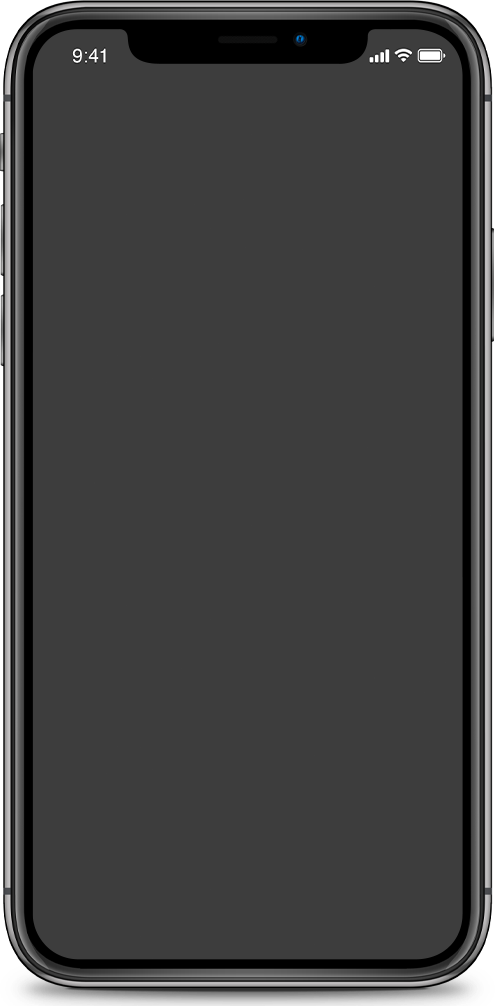 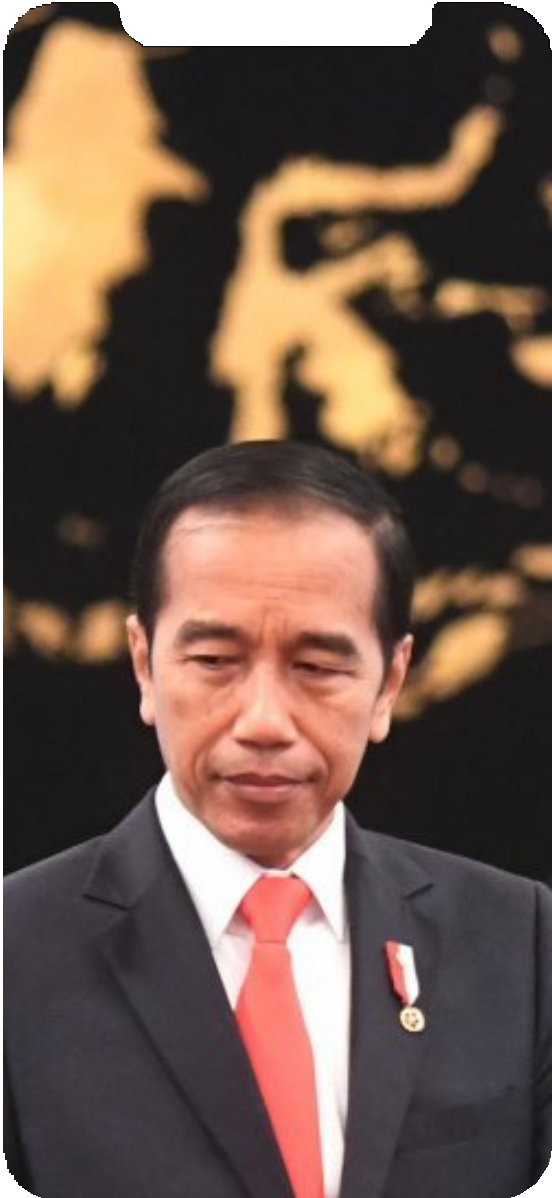 "Harus diingat bahwa kodrat  bangsa Indonesia adalah  keberagaman. Takdir Tuhan  untuk kita adalah  keberagaman,"
LANJUT
01
TOLERANSI
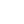 02
MODERASI
BAHAN  KAJIAN
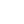 03
KERUKUNAN DAN  PERDAMAIAN
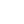 LANJUT
PENGERTIAN TOLERANSI
Bersikap toleran terhadap perbedaan  pandangan baik dalam masalah agama,  masalah kemasyarakatan, dan  kebudayaan.
LANJUT
Hal yang  Tidak Bisa  ditoleransi
1
2
RITUAL
KEAGAMAAN
AKIDAH
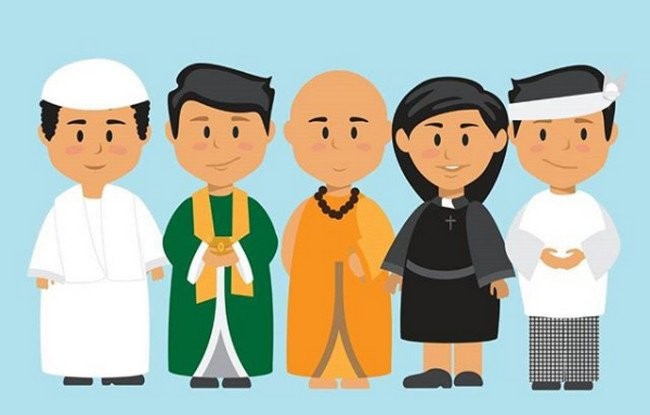 LANJUT
ﻦِ ﻳۡ دِ ﱃَ ِ وَ ﻢۡ ُﻜﻨُ ﻳۡ دِ  ﻢۡ ُﻜـﻟ
Artinya: Untukmu agamamu, dan untukkulah,  agamaku.
LANJUT
adalah sikap dan pandangan yang  tidak berlebihan, tidak ekstrem dan  tidak radikal (tatharruf)
Menjadi	moderat	bukan	berarti
menjadi	lemah	dalam	beragama.
MODERASI
Menjadi moderat bukan berarti  cenderung terbuka dan mengarah  kepada kebebasan.
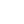 Sebagai	umat	muslim	kita	harus  memiliki pemikiran moderat, karena
menjadi	jalan  menciptakan  PERDAMAIAN
supaya	kita  KERUKUNAN
dapat  DAN
Hubungan antarumat beragama yang dilandasi  toleransi, saling pengertian dan saling menghormati  dalam pengamalan ajaran agama serta kerjasama  dalam kehidupan bermasyarakat.
01
KERUKUNAN
Semua agama mengajarkan kerukunan ini, sehingga  agama idealnya berfungsi sebagai faktor integratif.
Dan dalam kenyataannya, hubungan antarpemeluk  agama di Indoensia selama ini sangat harmonis.
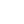 “Kerukunan harus kita bangun dan kita yakin dengan  kerukunan antar umat beragama merupakan unsur  utama daripada kerukunan nasional."
~KH. Ma'ruf Amin~ Wakil Presiden RI
02
PERDAMAIAN
"Maukah kukasih tahu amalan yang memiliki pahala lebih dari pada  shalat, puasa dan shadaqah? Mereka sahabat menjawab “Iya wahai  rasul”. Maka Rasul menjawab, “Mendamaikan perselisihan di antara  kalian, sebab semua itu adalah perusak agama".
LANJUTAN
Dapat Kita lihat bahwa meurut Rasulullah SAW Perdamaian  merupakan hal yang sangat penting. Bahkan lebih baik dari  pada Ibadah-ibadah lainnya.
Perdamaian merupakan titik mati untuk menciptakan  lingkungan yang harmonis dan baik.
LANJUT
Sebelum menciptakan Pedamainan dan  Kerukunan KIta harus bisa menjadi  manusia yang toleran dan memiliki  pemikiran Moderat (Moderasi)
KESIMPULAN
Perdamaian adalah titik tertinggi dari  kehidupan yang baik. sebagai umat islam  kia harus dapat menciptakan kehidupan  yang damai dan rukun
LANJUT
Terima	kasih!